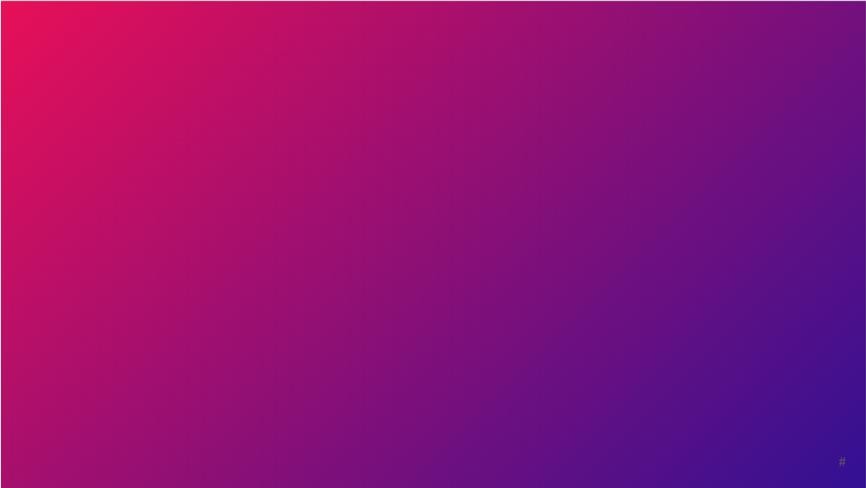 Déploiement du pass Culture
Webinaire académique
à l’attention des personnels de direction
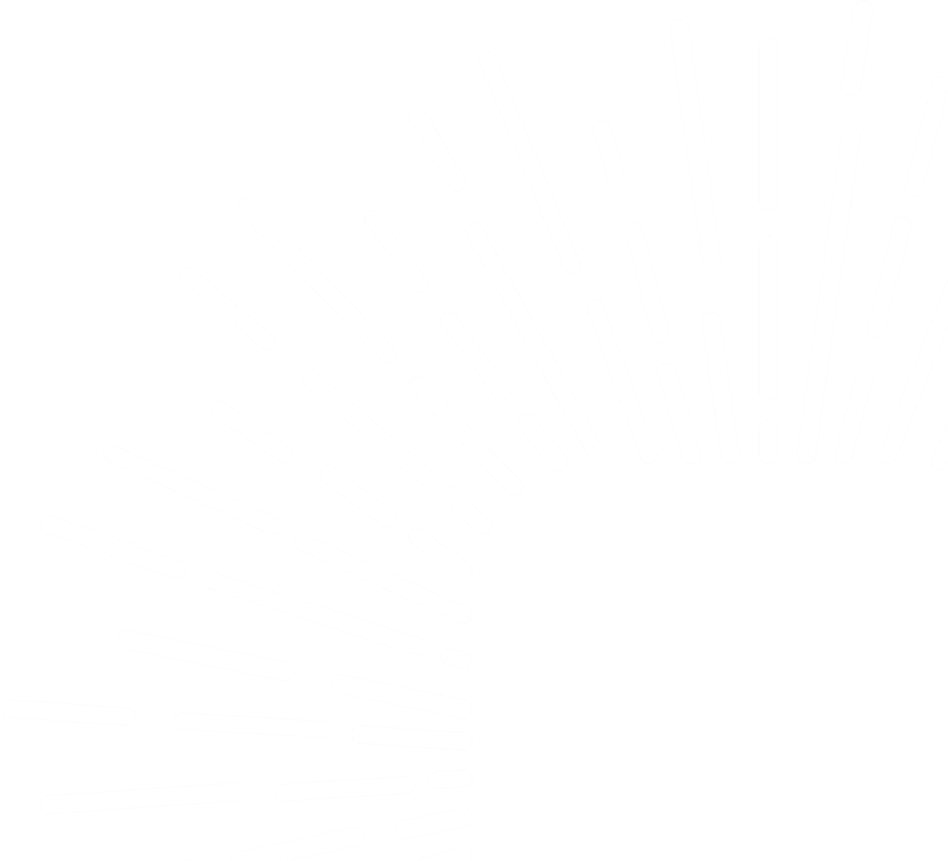 Académie de Versailles
1
Enjeux stratégiques en EAC
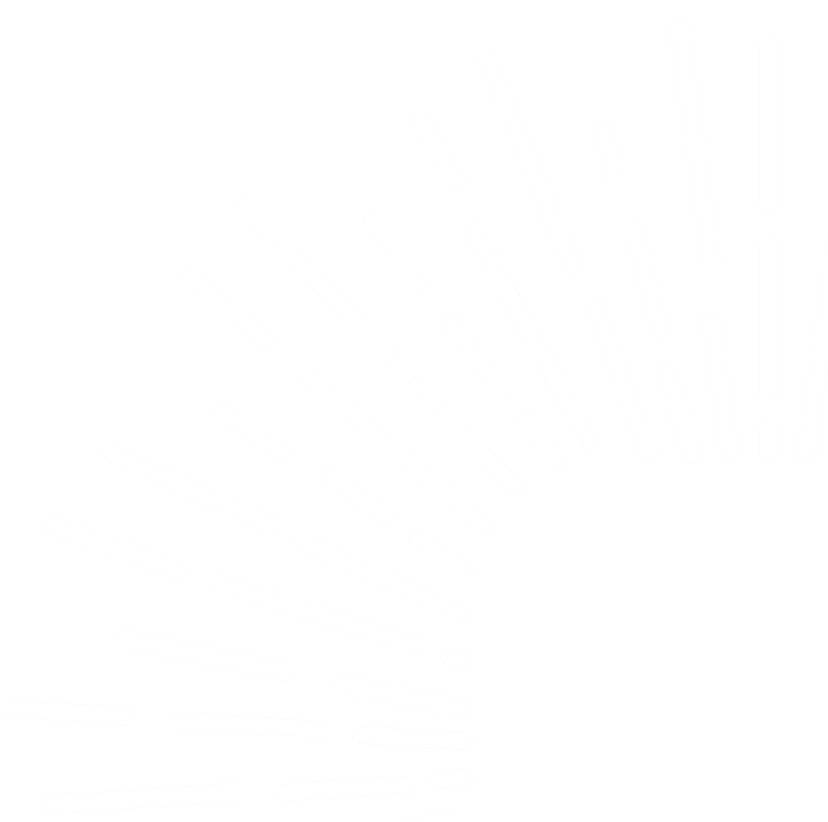 Marianne Calvayrac, Déléguée académique à l’éducation artistique et à l’action culturelle, conseillère technique de la rectrice
Enjeux stratégiques pour les structures culturelles
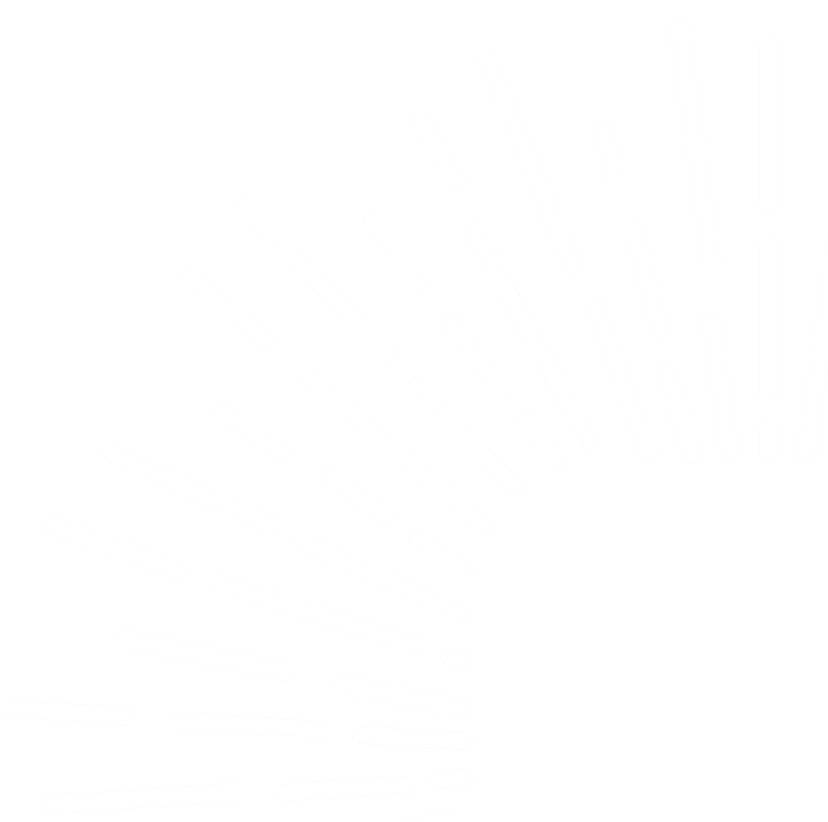 Mehdi Idir, Conseiller action culturelle et territoriale, DRAC Ile-de-France
Enjeux de mise en œuvre
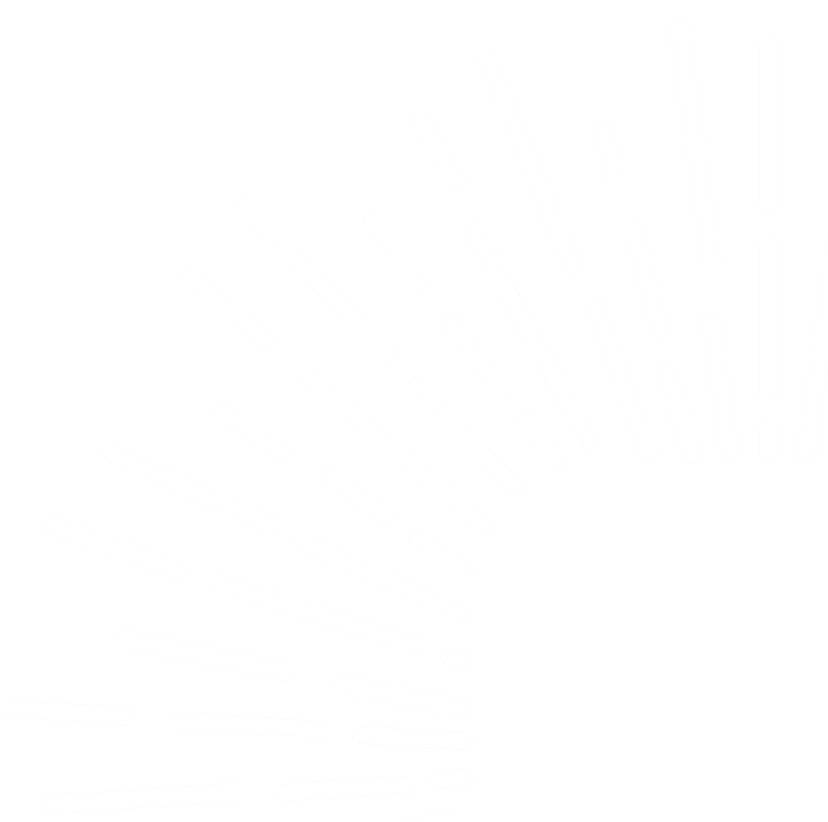 Mathieu Rasoli, Délégué académique adjoint à l’éducation artistique et à l’action culturelle
La part individuelle
Pourquoi ?

Accompagner progressivement les jeunes vers des choix individuels et autonomes.

Comment ? 

La proposition culturelle ciblée sur le profil des moins de 18 ans est mise en ligne par l’acteur culturel via son compte pass Culture Pro.
Le jeune la sélectionne via son compte pass Culture.

Quoi ? 

L’ensemble des offres de sorties et de biens culturels éligibles aux 18 ans, en dehors des offres numériques payantes (streaming vidéo ou musical…) et des jeux vidéo.
Combien ? 

17 ans : 30€
16 ans : 30€
15 ans : 20€
Quand ?

17 ans : à partir du 10 janvier 2022
16 ans : à partir du 20 janvier 2022
15 ans : à partir du 31 janvier 2022
Pourquoi ?
La part collective du pass Culture est exclusivement dédiée au financement d’activités d’éducation artistique et culturelle effectuées en groupe et encadrées par des professeurs (cf. article 4-2 du décret).

Comment ? 
En permettant, via ADAGE, de proposer aux rédacteurs de projet de réserver des offres collectives proposées par les acteurs culturels.

Quoi ?
Dans un premier temps uniquement des propositions culturelles datées forfaitaires (sorties ou interventions en classe).

Combien ? 
Un  crédit virtuel est attribué annuellement à l’EPLE sur la base de ses effectifs : 
4e et 3e : 25€ par élève (15 euros au 1er janvier 2022*) ;
2nde : 30€ par élève (18 euros au 1er janvier 2022*) ;
1re et Tale : 20€ par élève (12 euros au 1er janvier 2022*).
* Montants calculés au prorata de l’année scolaire en cours.

Quand ?
Début janvier 2022 pour tous les EPLE et les établissements de l’enseignement privé sous contrat.
mars 2022 pour les établissements des ministères des Armées, de l’Agriculture et de la Mer.
La part collective
[Speaker Notes: Les montants alloués aux élèves sont calculés au prorata de la durée du dispositif sur l’année scolaire. le pass est mis en place en janvier pour 6 mois de l’année scolaire 2021-22 : le coefficient de proportionnalité est 6/10.
25 * 6 / 10 = 15 euros.
rédacteurs de projet  est un profil donné par le chef d’établissement aux professeurs ou personnels qui souhaitent déclarer des projets sur ADAGE (tutoriel vidéo en annexe)]
Fonctionnement technique du pass Culture
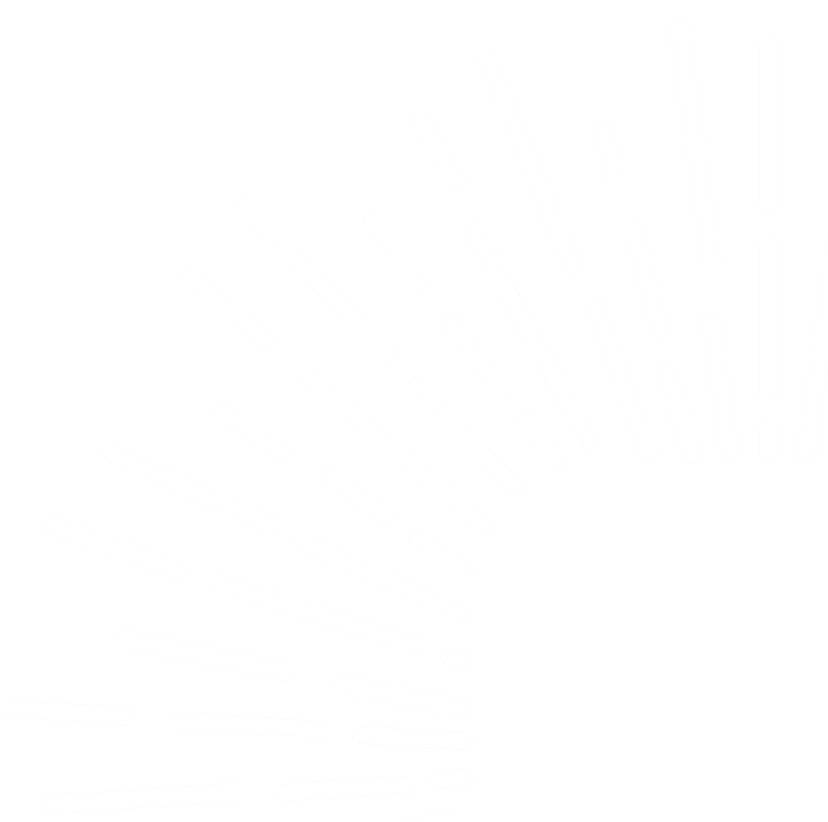 Juliette Marchandise, Responsable du développement territorial en Ile-de-France pour la société Pass Culture
Concevoir une proposition collective - acteurs culturels
Les structures culturelles peuvent publier : 

une proposition déjà conçue avec l’enseignant en amont. Sa mise en ligne de et la validation du chef d’établissements sont nécessaires pour confirmer la réservation  

une proposition “type”,  pour inciter les enseignants à se rapprocher de la structure culturelle et construire une propositions adaptée au profil de sa classe 

Les propositions pour la part collectives peuvent concerner et combiner des représentations, ateliers, rencontres ou visites dans le lieu culturel ou dans l'établissement scolaire ou dans tout autre lieu adapté. 

Exemples :
8
Fonctionnement d’une proposition pour la part collective
Une proposition pour la part collective :
est systématiquement datée (« offre événement ») ;
a un stock toujours égal à 1 et n’est donc (pré)réservable qu’une fois ;
est réservable par 1 seul établissement scolaire sur ADAGE ;
a 1 prix forfaitaire défini par l'acteur culturel ;
n’a pas de limite sur le prix ;
doit impérativement être confirmée par le chef d’établissement ;
est annulable par le chef d’établissement jusqu’à 15 jours avant la date de l’événement
9
Mise en œuvre opérationnelle
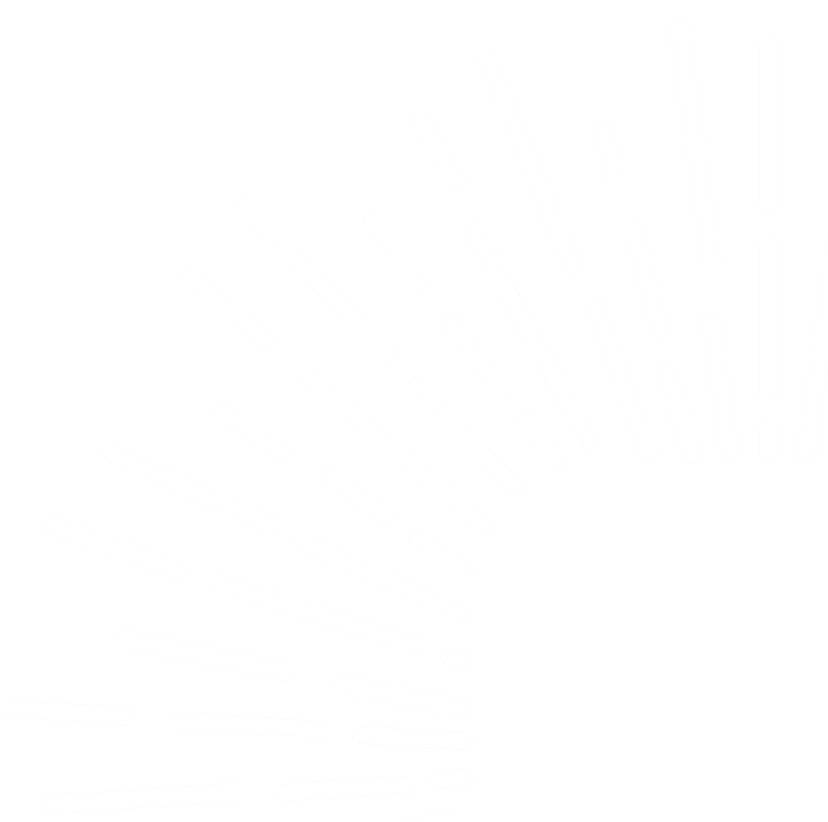 Céline Benech, Référente pass Culture au sein de la DAAC
Mission d’élève ambassadeur culture
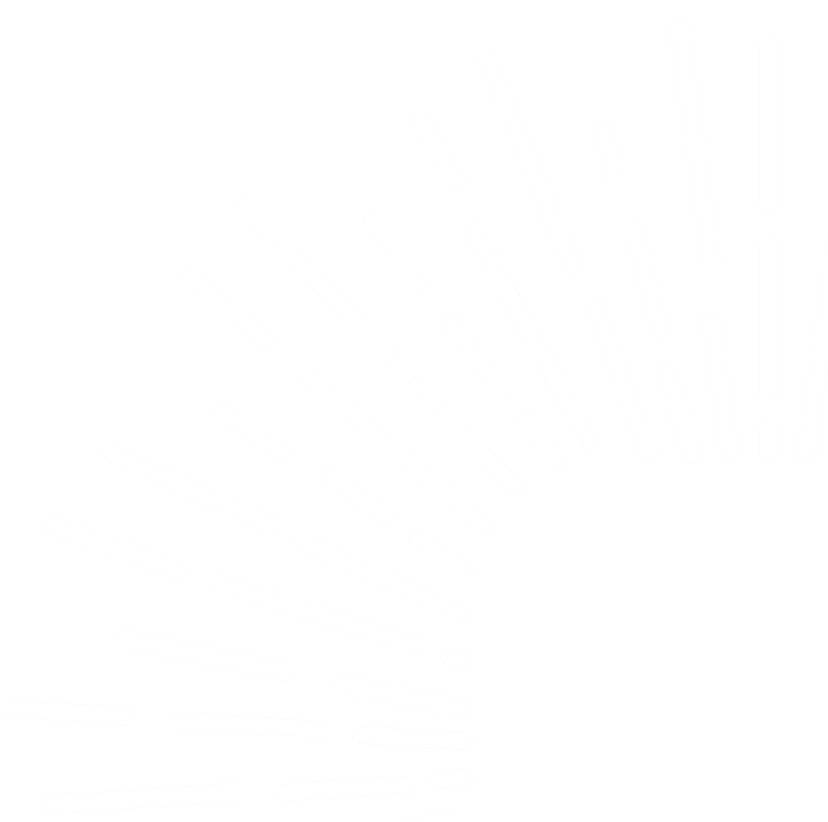 Antoine Quinio, Délégué académique à la vie lycéenne et collégienne
Céline Benech, Référente pass Culture au sein de la DAAC
Retour sur l’expérimentation
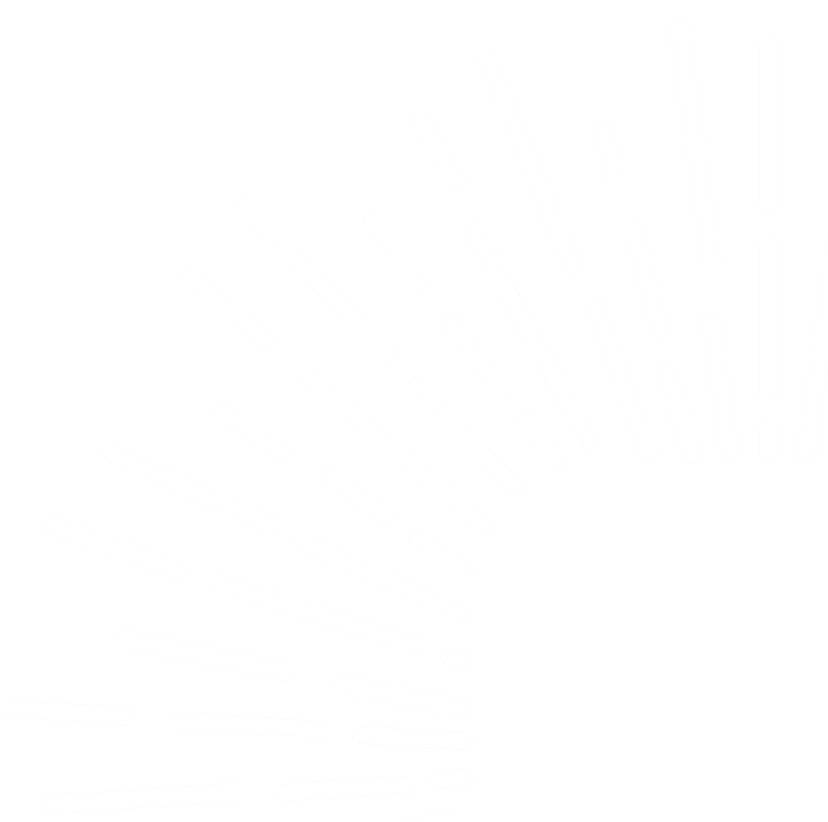 Marianne Calvayrac, Déléguée académique à l’éducation artistique et à l’action culturelle, conseillère technique de la rectrice
Mathieu Rasoli, Délégué académique adjoint à l’éducation artistique et à l’action culturelle
Céline Benech, Référente pass Culture au sein de la DAAC
6 établissements testeurs


LPO Jean Monnet – La Queue-lez-Yvelines
Collège Flora Tristan – Carrières-sous-Poissy
LPO Robert Doisneau – Corbeil-Essonnes
LGT Emmanuel Mounier – Chatenay-Malabry
LPO Gustave Monod – Enghien-les-Bains
Collège Jacques Daguerre – Cormeilles-en-Parisis
Bénéfices identifiés


Enthousiasme de l’ensemble de la communauté éducative
Effet de levier pour encourager le retour des élèves dans les lieux culturels
Responsabilisation des élèves
Incitation forte à une démarche réflexive sur les pratiques culturelles
Simplification des démarches de mise en paiement
Conditions de réussite
impulsion
communication
cadrage
arbitrage
[Speaker Notes: Impulsion
Constituer une équipe avec le PRC, les professeurs porteurs de projet et les professeurs des enseignements artistiques, le référent vie lycéenne ou collégienne (CPE), les élèves ambassadeurs culture. Légitimer le PRC en favorisant son travail de coordination de cette équipe, particulièrement dans le cadre de la formalisation du projet EAC du volet d’établissement dans ADAGE.
Favoriser le dialogue avec les structures culturelles, par exemple en ménageant des temps de rencontre

Communication
Dans le cadre du conseil pédagogique, du CA, de tous les canaux de communication de l’établissement, pour :
Informer l’ensemble des membres de la communauté éducative (professeurs, personnels, élèves, familles, collectivités territoriales)
Elaborer une stratégie de généralisation de l’EAC

Cadrage
Faire voter au CA les actions prévues
Valider les actions préréservées

Arbitrage
Assurer une répartition équitable des propositions impliquant les élèves (pas nécessaire une répartition égalitaire)
Envisager les glissements possibles dans la répartition des moyens de l’établissement dédiés à l’EAC : par exemple vers les transports ou un complément de financement sur un projet coûteux]
Questions / Réponses
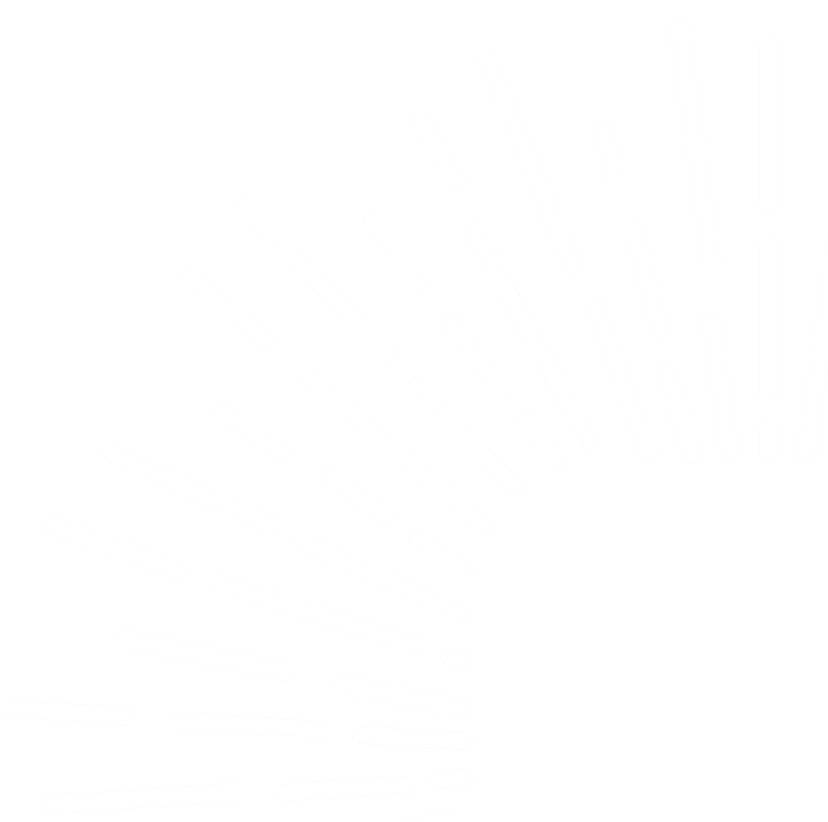 Calendrier
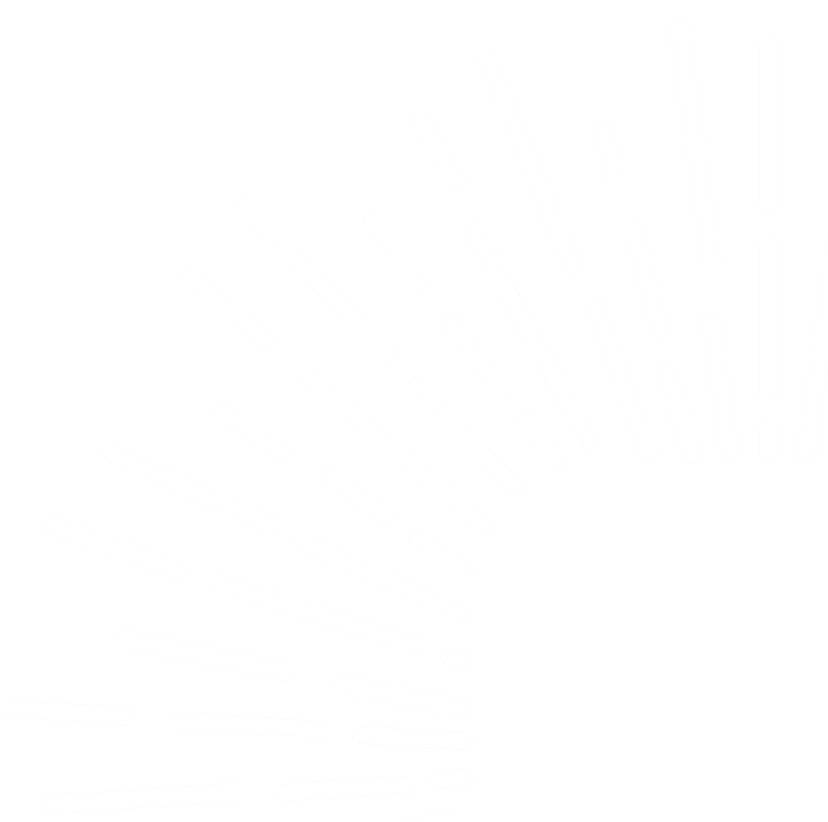 Marianne Calvayrac, Déléguée académique à l’éducation artistique et à l’action culturelle, conseillère technique de la rectrice
Mathieu Rasoli, Délégué académique adjoint à l’éducation artistique et à l’action culturelle
Céline Benech, Référente pass Culture au sein de la DAAC
Novembre-Décembre : Formation des professeurs référents culture sur l’appropriation de l’outil à l’échelle de chacun des territoires éducatifs. 

Jeudi 16 décembre 2021 : Séminaire « De l’éducation artistique et culturelle à l’émancipation culturelle » à l’institut du monde arabe en présence de Jack Lang, président de l’IMA et de Charline Avenel, rectrice de l’académie de Versailles. https://www.ac-versailles.fr/actualites/seminaire-academique-de-l-education-artistique-et-culturelle-a-l-emancipation-culturelle-124447

Janvier-Mars : Deuxième session de formation des professeurs référents culture avec retour des utilisateurs

Printemps : Evénements à l’attention des élèves ambassadeurs culture en partenariat avec des structures culturelles phares



Pour toute question complémentaire :
mathieu.rasoli@ac-versailles.fr – DAAC adjoint
celine.benech@ac-versailles.fr – Référente pass Culture à la DAAC
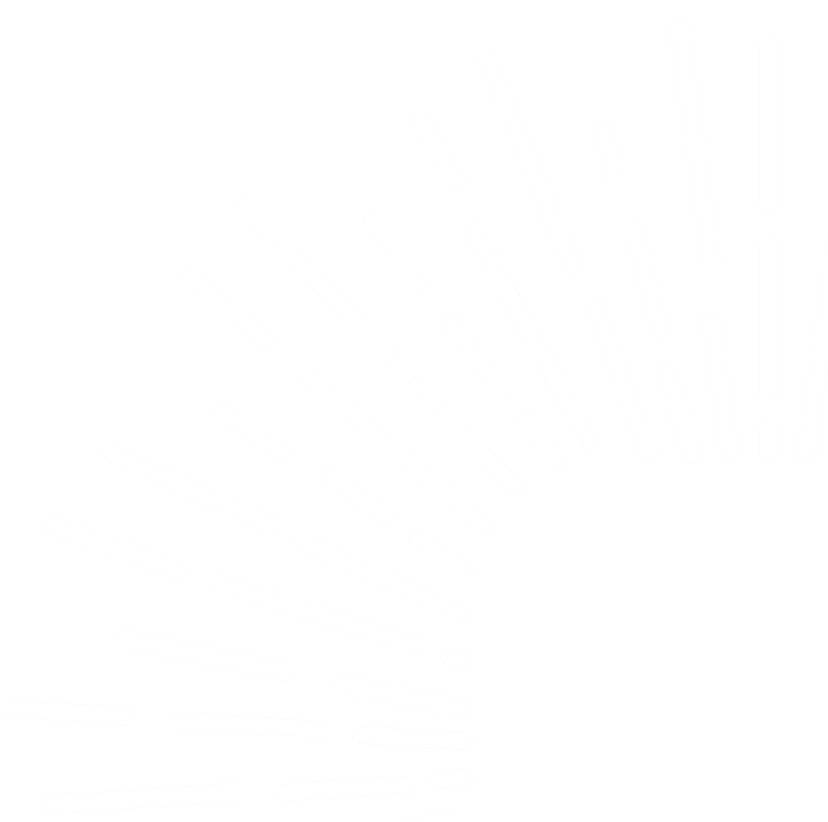 Merci à toutes et tous
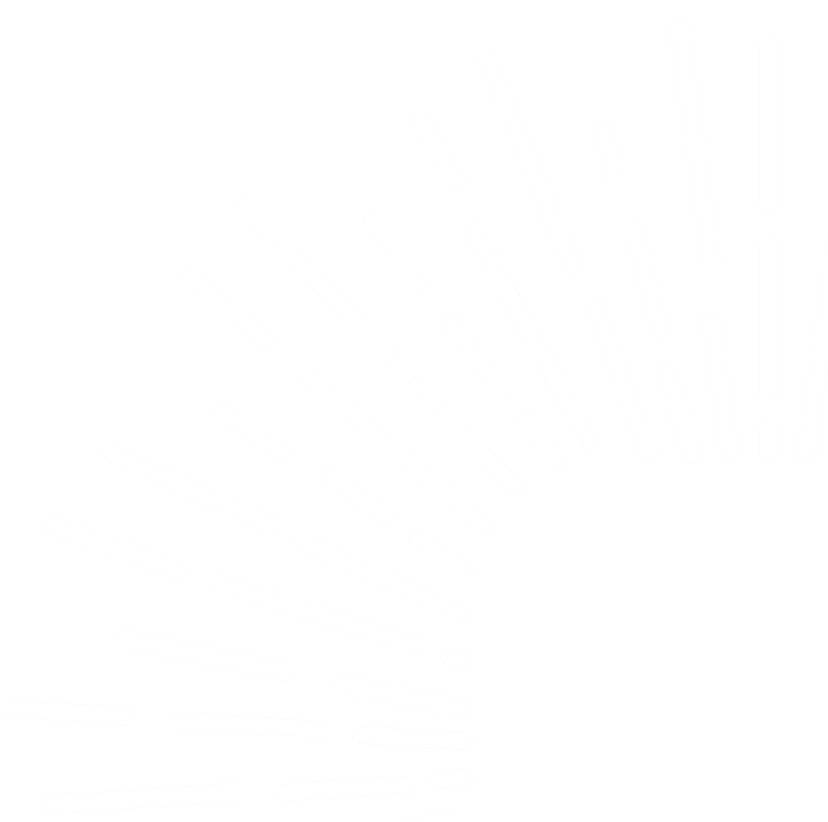 Vous pouvez retrouver ces informations : https://fr.padlet.com/daacversailles/4jij7igzyqw0mbeu